Android Rooting
Overview
Rooting concept
ROMs (Android OS images)
Booting modes 
Steps to root Android 
Using adb,  Fastboot, and Magisk
Using odin, TWRP, and Magisk
Rooting concept
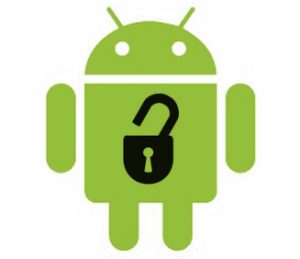 What is Android rooting?
Android OS uses Linux permissions
file ownership and  root vs. normal users 
Android OS users by default have normal user accounts
remove a standard Linux function, e.g., rm -rf , su (switch user)
can’t uninstall system applications 
can’t install low-level system binaries 
can’t revoke permissions installed apps require
Rooting is the process of gaining “root access” to a device. 
gaining superuser privilege
adding a standard Linux function that was removed
the same as the Administrator user on Windows. 
after rooting, you can grant specific applications to do almost anything
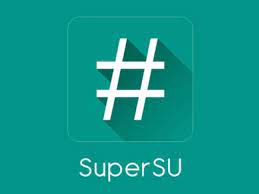 Root method 1: System root (up to Android 4.3)
Two Requirements 
The process (daemon) that handles su requests for root access has to run as soon as you turn on your phone. 
This process (named su daemon) needs special permissions so it can work as intended. 
How root works theoretically?
Modify su daemon = modify/add files in the phone’s /system folder
The modified daemon with permissions will handle su request, e.g.., SuperSU
This method worked fine until around Android Marshmallow
When Google strengthened security
[Speaker Notes: https://www.howtogeek.com/249162/what-is-systemless-root-on-android-and-why-is-it-better/
note: Exploiting one or more security bugs in the firmware of the device can change daemon permission]
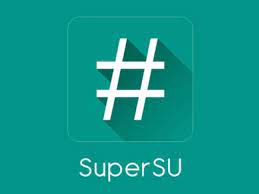 System root tool: SuperSU
It changes the system files and adds new files to the system partition on the phone.  
It does not have modules built-in, but having root allows you to use other frameworks like Xposed to install mods.
It is closed source.
Problem of system root
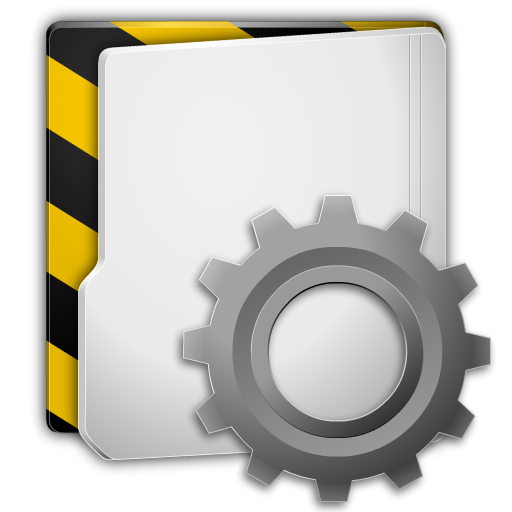 /system changed?
Google strengthened the security since Android 5 
add SafetyNet security services
Google SafetyNet that monitors the system
Help apps against security threats
including device tampering, bad URLs, potentially harmful apps, and fake users.
Modify the system partition sends up a red flag to apps that try to detect root. 
Impacts of SaftyNet when rooting
Will block certain apps from working if tampering is detected. 
Can’t use Google Pay, banking apps, or Netflix with SuperSU. 
Can’t get any over-the-air (OTA) updates once the system has been modified.
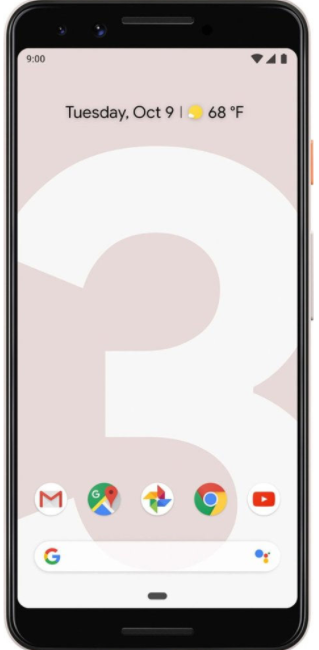 no
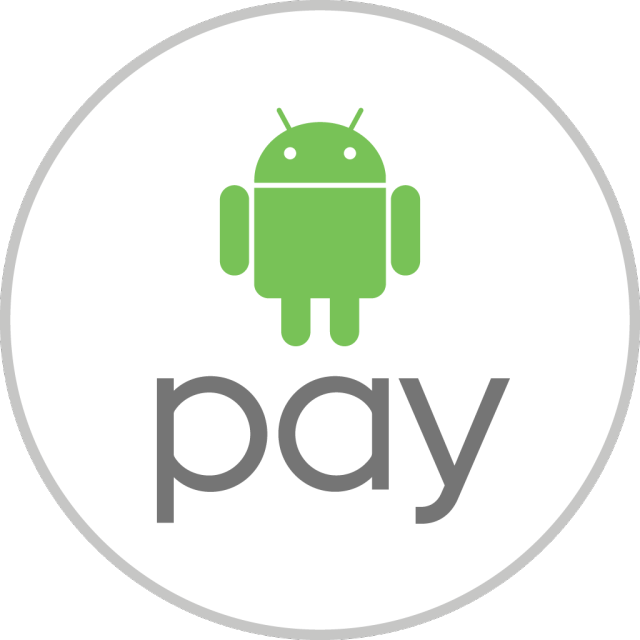 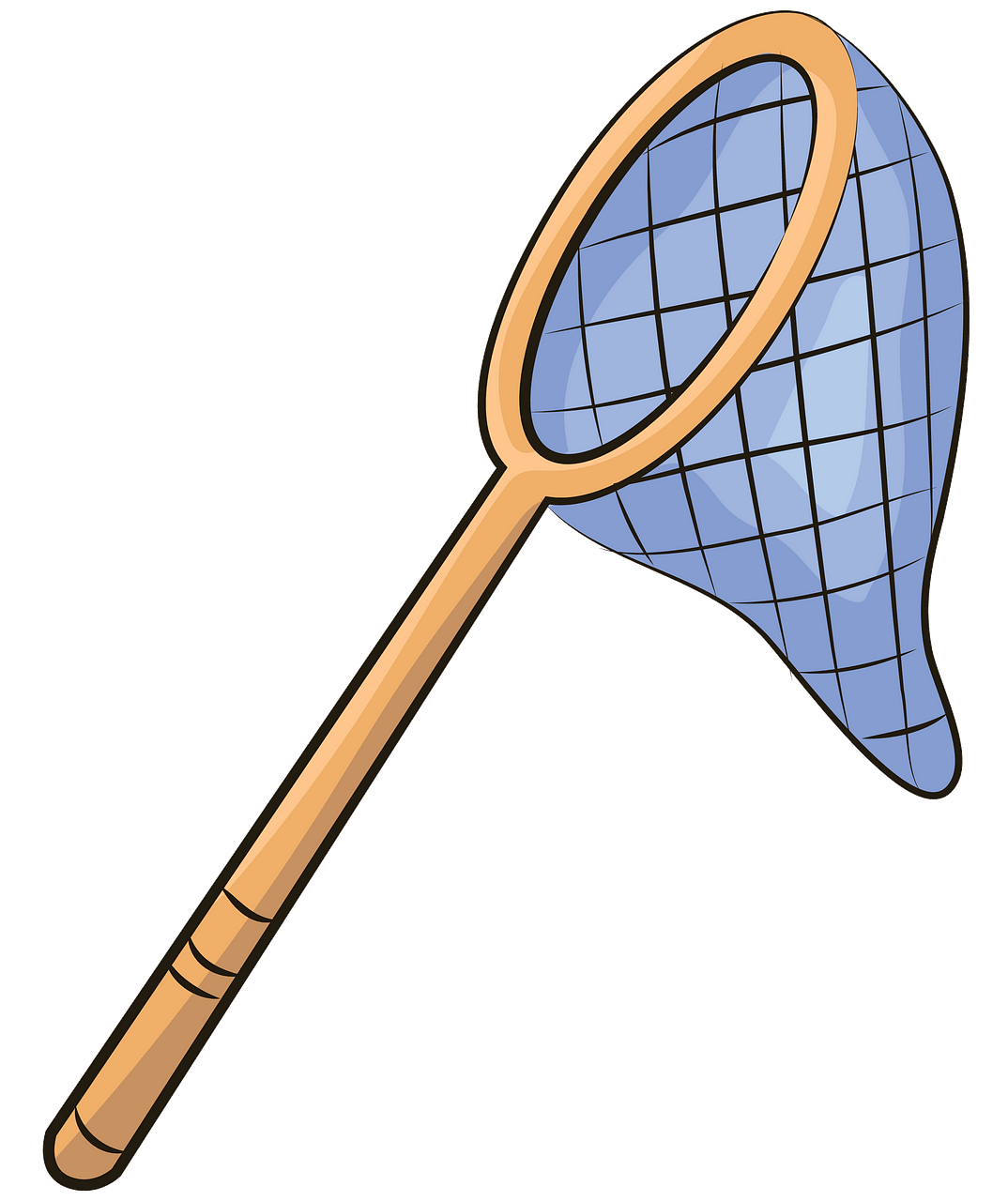 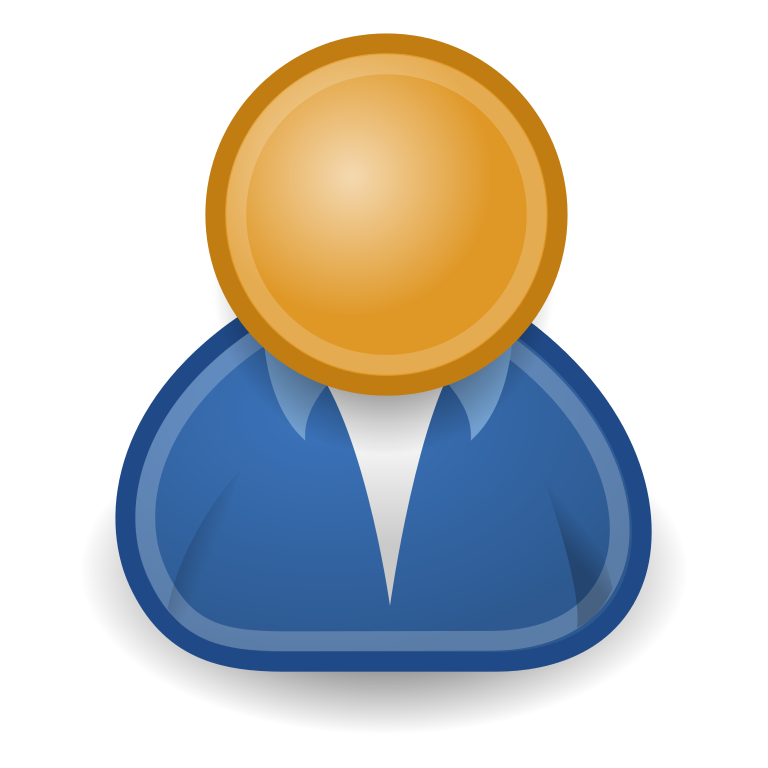 yes
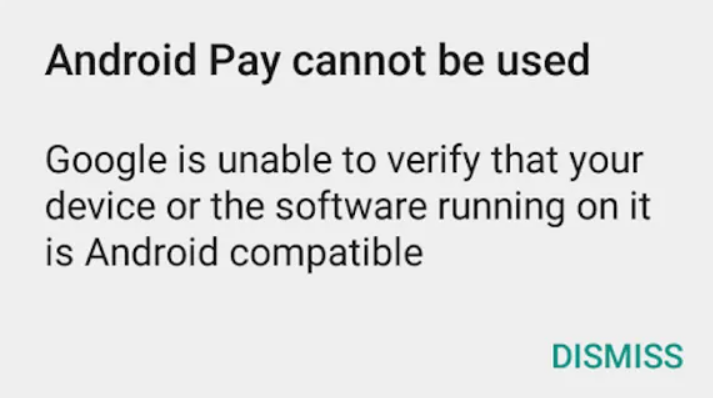 [Speaker Notes: https://www.xda-developers.com/magisk-vs-supersu/
https://developer.android.com/training/safetynet]
Root method 2: Systemless root
a layer/mask added by a modified boot image
Systemless root doesn’t trigger SafetyNet  
it doesn't modify the system partition
it modifies the boot image
The modifications are virtually overlayed (mask) on top of the original files.
When something requests a system file, the modified version is sent in its place. 
But since all the system files are intact, SafetyNet can be tricked into thinking everything is normal. 
Google Pay, banking apps, or Netflix  can still work on a rooted phone.
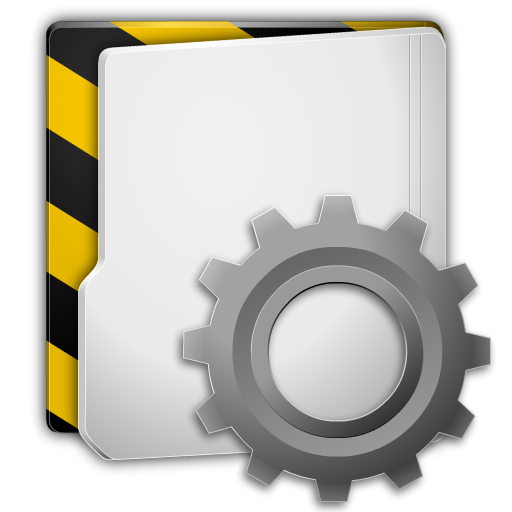 return
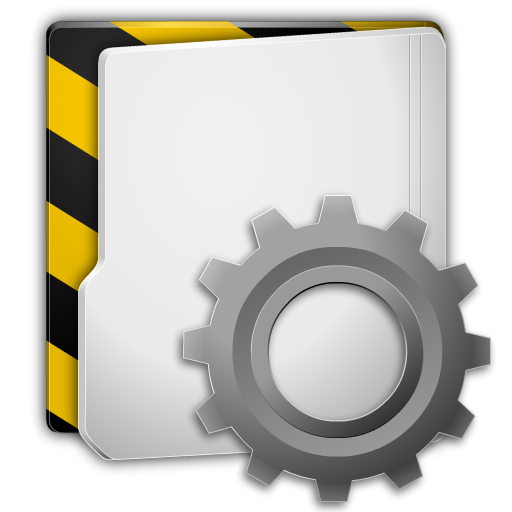 check
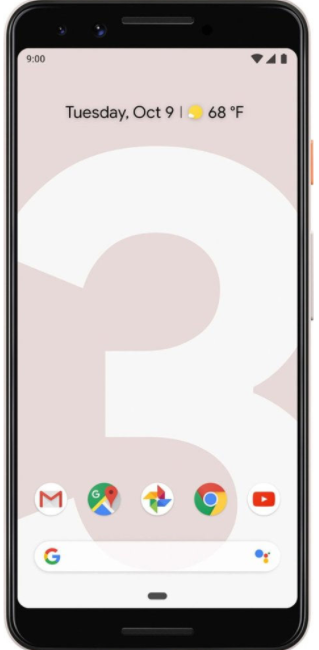 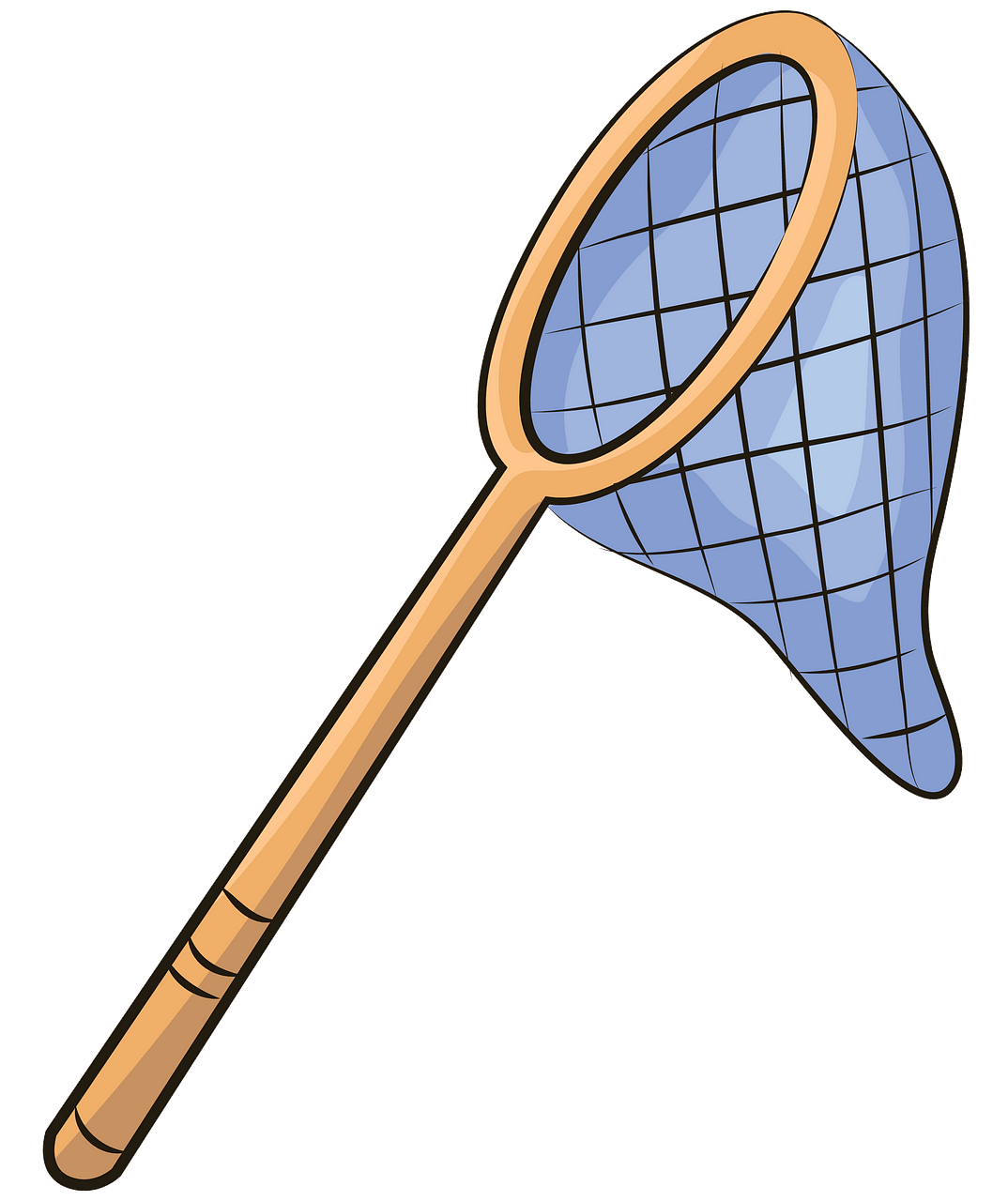 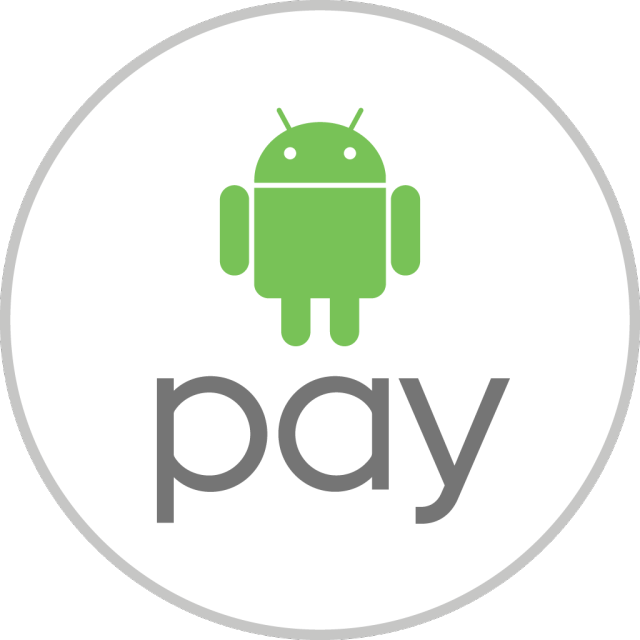 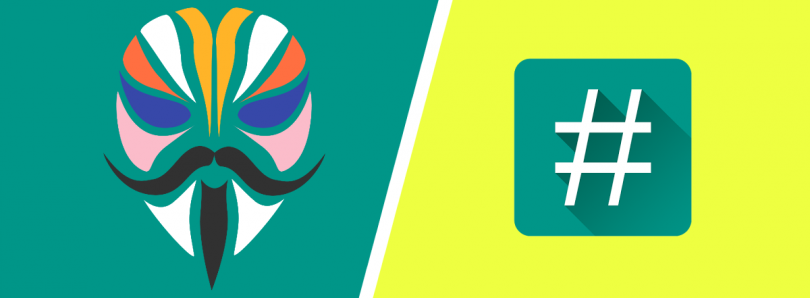 Systemless root: Magisk
Systemless root is what you need 
Unless you can build Android for your phone 
However, it doesn’t work on devices with locked OEM/bootloaders by default (there are workaround)
Magisk is the best magic mask to alter the system. 
patch boot.img
Open source
Magisk and Magisk Manager
Magisk Manager will control all the rooting privileges and the installations from the Android device.
Magisk Manager is also a repository for modules. 
These modules are installable mods that can do really cool things. 
Some of the best mods include Active Edge customizations (squeeze your phone to launch Google Assistant ), emoji replacements, RAM management fixes, Camera2API enabler, and a bunch more. 
Note: Magisk v22.0 and Magisk Manager have been merged
ROMs/Android OS images
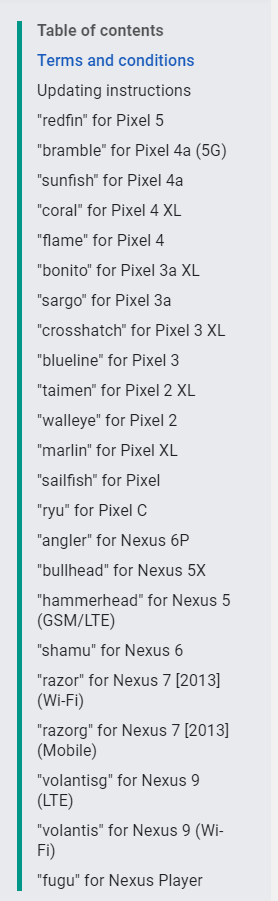 What is ROM, stock ROM, custom ROM?
ROM (Read-Only-Memory)
Often refers to a chip on the motherboard. 
A firmware can flashed to a ROM
now refer to an Android OS image, like Windows OS disk image
Installing/Flash ROM
Erasing/overwriting old Android OS with new ones to alter the behaviour of Android and the device.
Stock ROM
is a factory image (the ROM that's on the phone when it leaves the factory)
sometimes you can download a stock ROM from the phone's manufacturer
https://developers.google.com/android/images
https://androidmtk.com/download-samsung-stock-rom
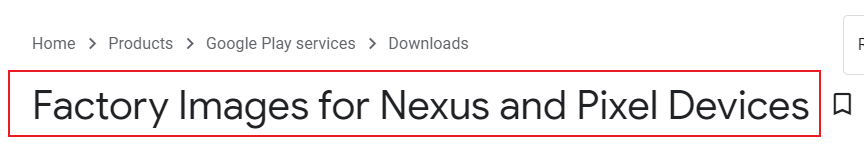 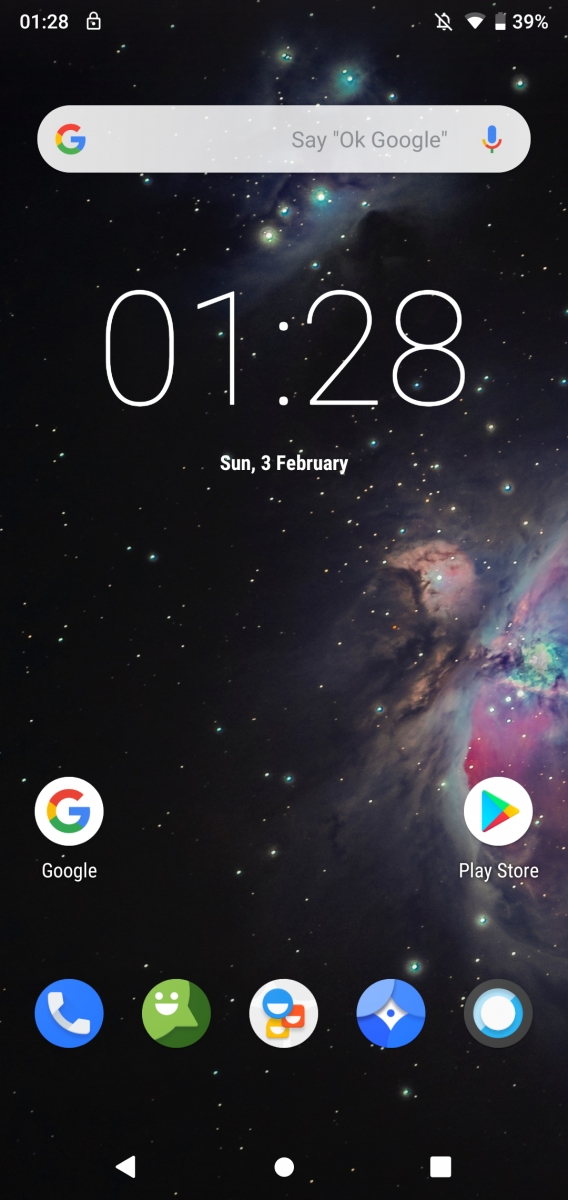 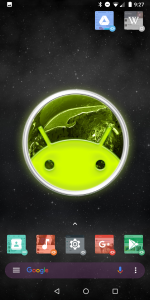 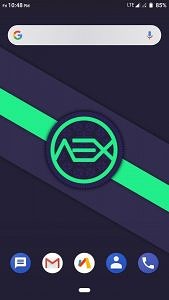 Custom ROM
A modification of a pure distribution of Android OS
by manufacturers, carriers, or other developers 
Changes include
improve performance
change home screens 
change background services
modify default software
You have to root devices
 to install custom ROMs
You have to unlock bootloader
to root devices
AOSP Extended
LineageOS
OmniROM
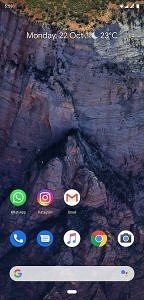 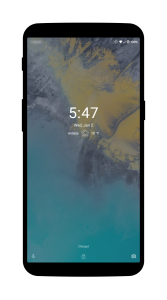 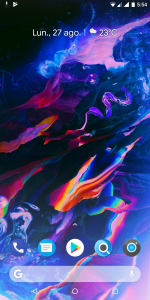 Pixel Experience
Remix OS
Paranoid Android
[Speaker Notes: https://www.xda-developers.com/the-most-popular-custom-roms-on-xda/]
Booting Modes
Bootloader
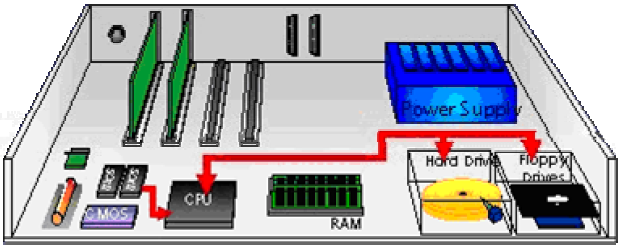 Normal booting
change the device to boot from
Android OS
Android Bootloader
can be locked by manufactory or operator
[Speaker Notes: https://source.android.com/devices/bootloader#:~:text=A%20bootloader%20is%20a%20vendor,binding%20its%20root%20of%20trust.]
Power on => secure boot ROM
What is secure boot ROM
a very small program baked-in to the processor 
Security functions
verifies the next component’s integrity, e.g., public/private key scheme
ensures the next component it loads is trusted, verified software. 
loading function
load  Android bootloader
bootloader is signed with the phone manufacturer’s private key
[Speaker Notes: https://www.sitepoint.com/things-know-android-boot-recovery-images/]
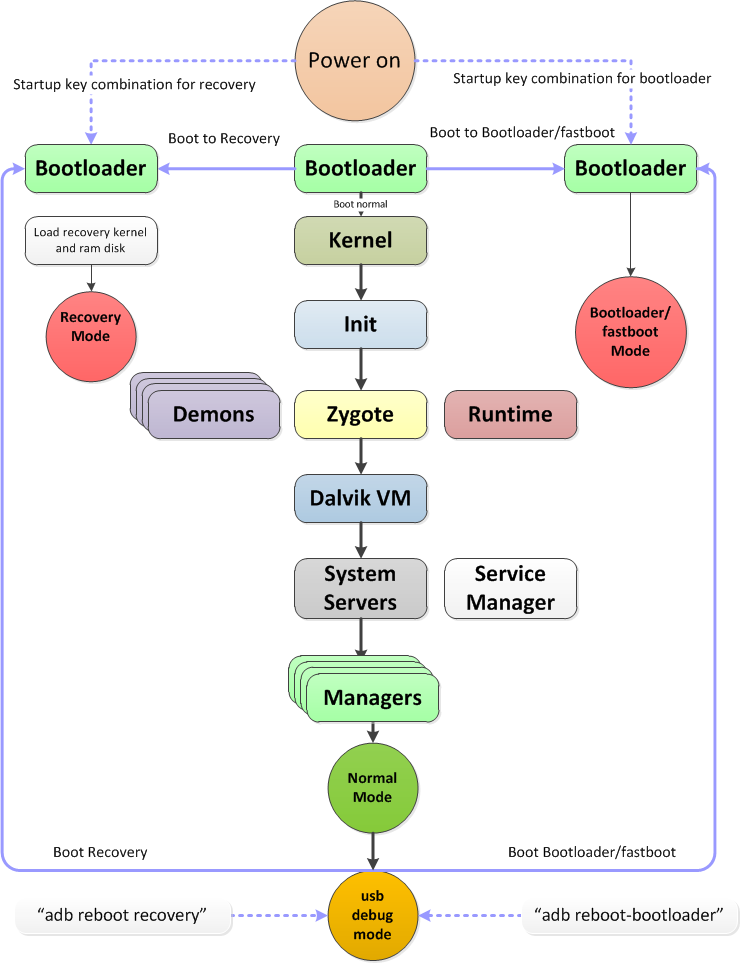 https://tektab.com/2015/10/31/android-bootloaderfastboot-mode-and-recovery-mode-explained/
Android Bootloader
Decides what mode to load
if is not locked (via security exploit, or manufactory allows)
USB debug mode 
After normal boot (or system boot) 
Recovery model =PC recovery
Bootloader model (download/fastboot/flash)
provide an interface for the user to interact with
allow to flash new images to partitions, e.g., system, radio, recovery, etc.
[Speaker Notes: https://source.android.com/devices/bootloader#:~:text=A%20bootloader%20is%20a%20vendor,binding%20its%20root%20of%20trust.
https://www.quora.com/What-is-the-difference-between-the-BIOS-and-a-boot-loader]
Android normal boot (1)
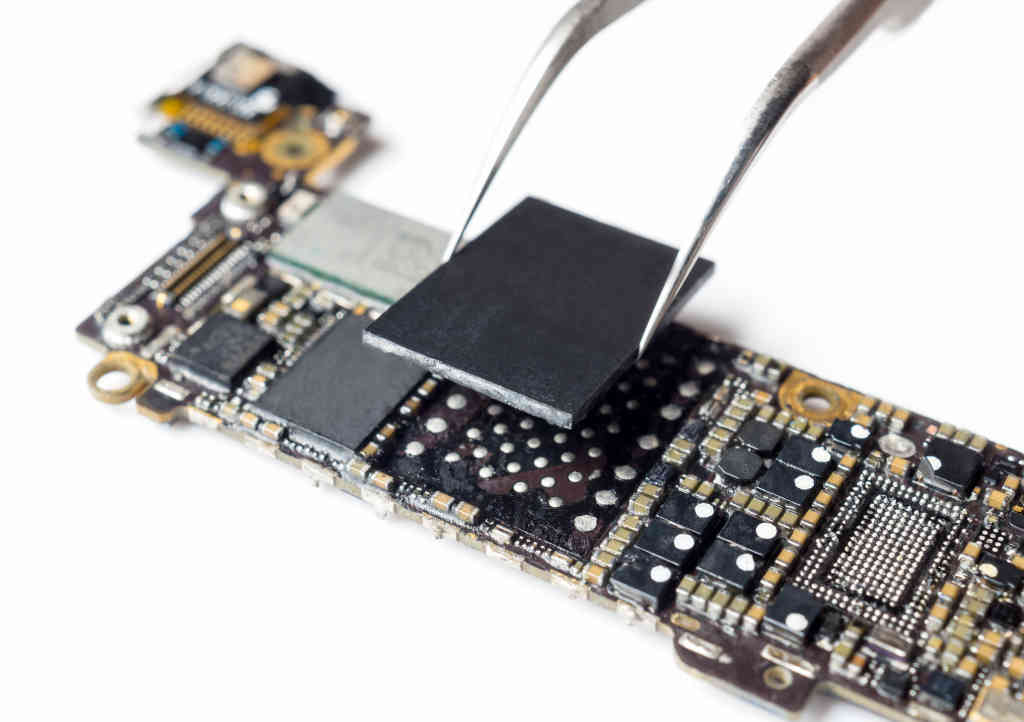 Load a boot image from non-volatile memory (usually NAND flash, similar to SSD but smaller) into volatile memory (RAM) and run it.
Boot image is located on the same SSD on device as rest of Android OS
start executing code from the start of the first partition of SSD
Android normal boot (2)
Responsible for bringing up the kernel on a device.
a vendor-proprietary image 
Serves as a security checkpoint
Initialize the Trusted Execution Environment
Verifies the integrity of the boot and recovery partitions before moving execution to the kernel, and displays boot state warnings 
Some device manufacturers create multipart bootloaders and then combine them into a single bootloader.img file; 
at flash time, the bootloader extracts and flashes all individual bootloaders
Normal boot leads to USB debug mode 
then we can use Android Debug Bridge (adb)
[Speaker Notes: https://source.android.com/devices/bootloader#:~:text=A%20bootloader%20is%20a%20vendor,binding%20its%20root%20of%20trust.]
Bootloader operations in details (optional)
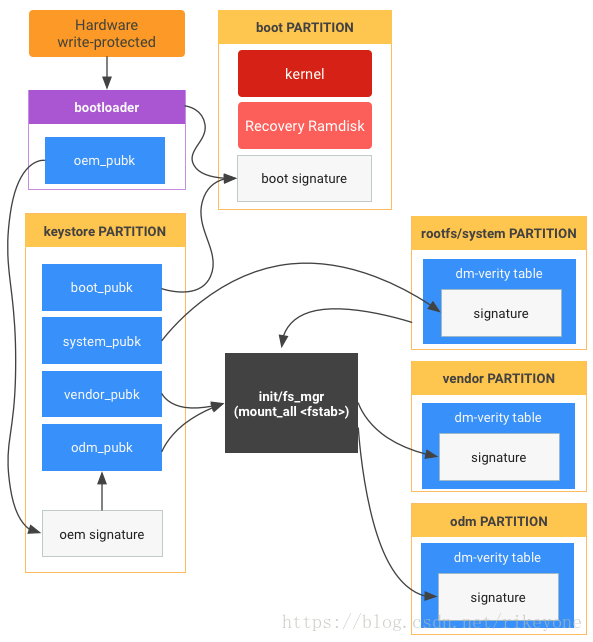 The bootloader loads first and initializes memory.
If A/B updates are used, the bootloader determines the current slot to boot. (Boot from C: or D: in Windows?)
The bootloader determines if recovery mode should be booted.
The bootloader loads the boot image/partition, which contains the kernel and ramdisk images.
The bootloader loads the kernel into memory as a self-executable compressed binary. The kernel then decompresses itself and starts executing into memory.
The bootloader loads init, either from the ramdisk partition (on older devices) or from the system partition (on newer devices).
From the system partition, init launches and mounts all other partitions (such as vendor, oem, and odm), and then starts executing code to start the device.
[Speaker Notes: https://edk2-docs.gitbook.io/understanding-the-uefi-secure-boot-chain/additional_secure_boot_chain_implementations/android_verified_boot]
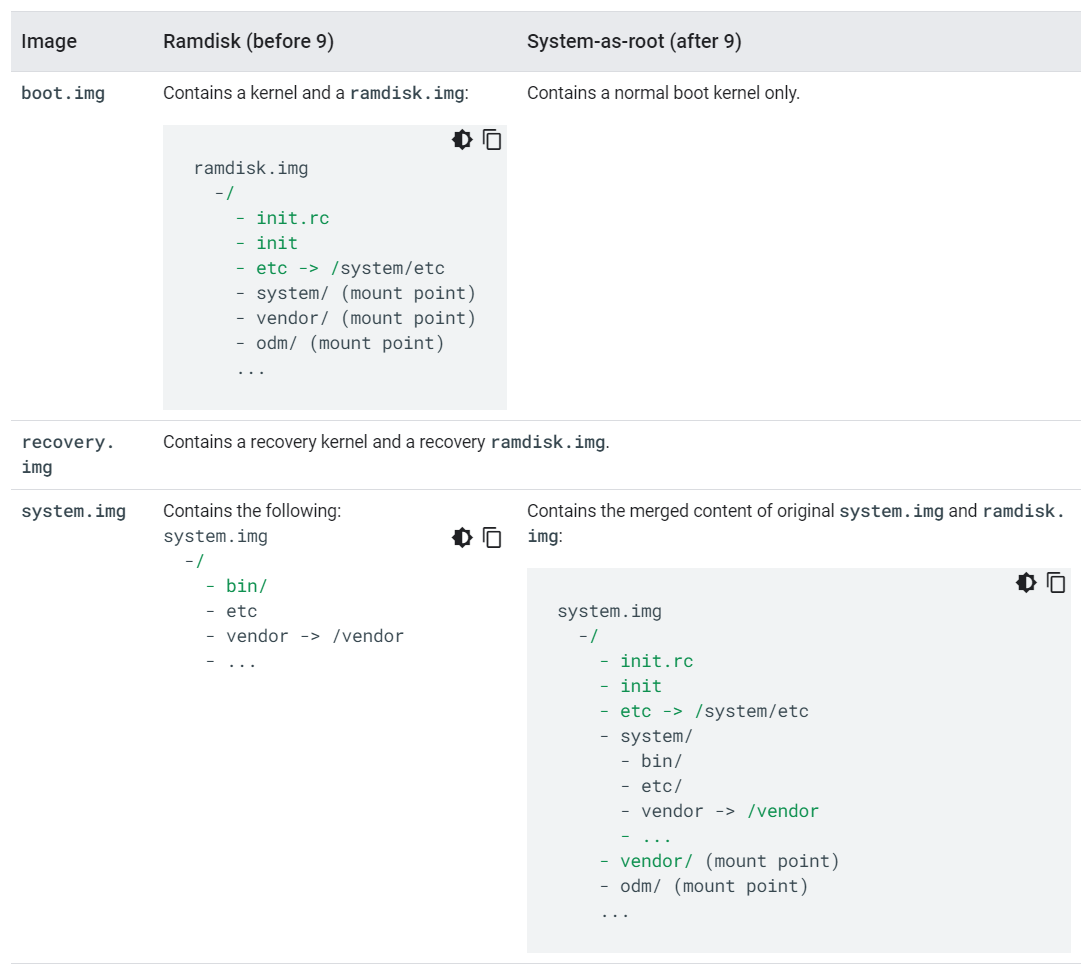 image partition differences for non-A/B devices before and after Android 9
ramdisk.img  only contains /init and a few config files. It is used to start init which will mount the rest of the system images properly and run the init procedure.
[Speaker Notes: https://source.android.com/devices/bootloader/partitions/system-as-root]
Android boot to recovery model
Recovery software
used to restore the device to factory default settings, 
update its operating system, and 
perform other diagnostic tasks
pressing device-specific buttons or adb after normal boot
Stock Recovery
a recovery environment preinstalled in all Android devices
Method to boot to the recovery system
pressing device-specific buttons 
use adb command that boots your device to recovery mode (see next slide for adb).
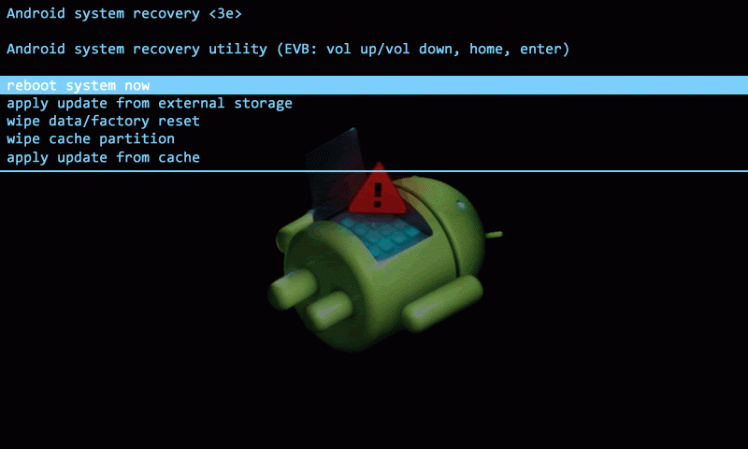 [Speaker Notes: https://techratst.wordpress.com/2016/08/03/android-custom-recovery-explained/]
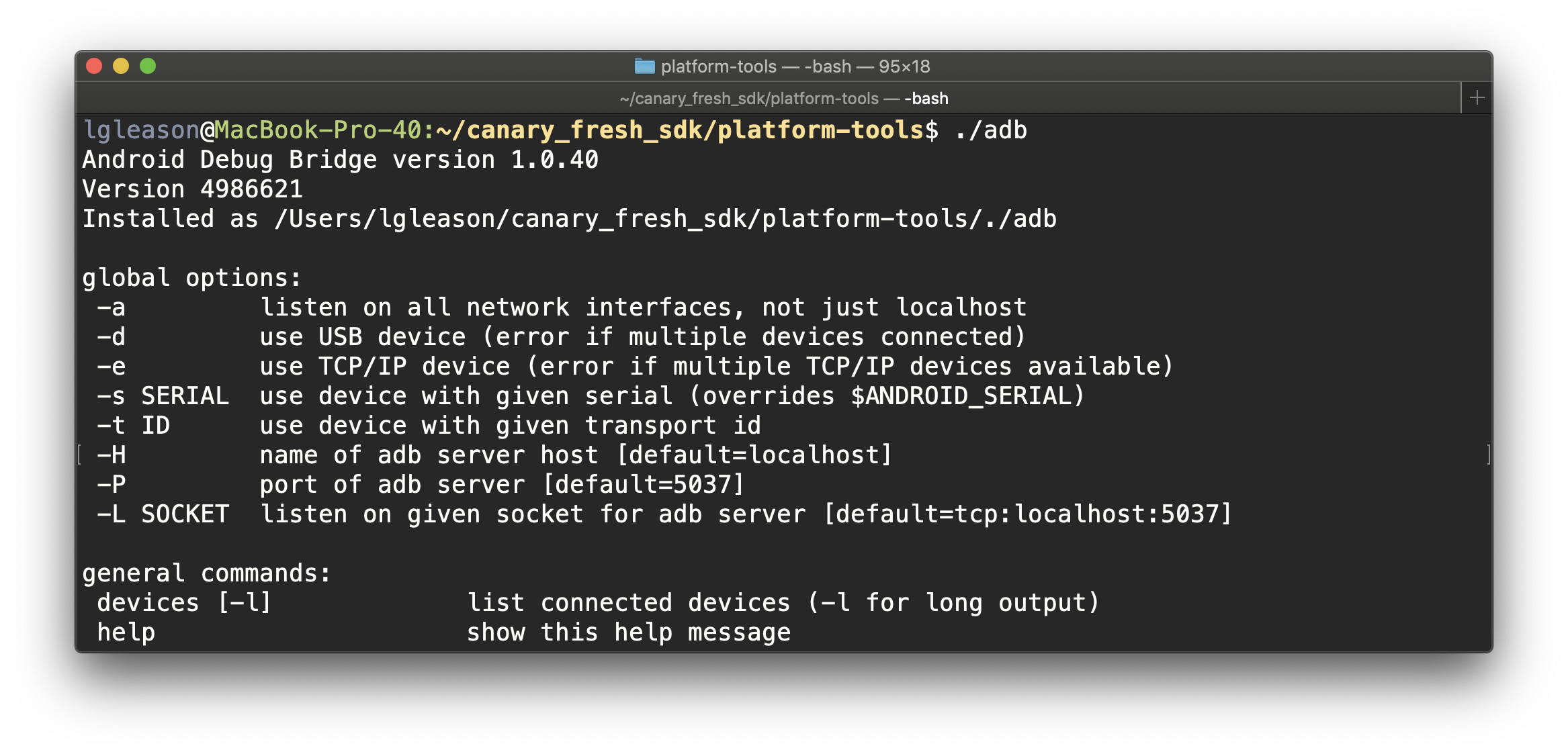 //test the connectivity 
adb devices
//get into recovery mode
adb reboot recovery
//get into fastboot mode
adb reboot-bootloader
Android Debug Bridge (adb)
adb is a versatile command-line tool that lets you communicate with a device. 
adb facilitates a variety of device actions
installing and debugging apps
adb provides access to a Unix shell that you can use to run a variety of commands on a device.
e.g., fastboot, manipulate the flash partitions 
adb is included in the Android SDK Platform-Tools package
[Speaker Notes: https://developer.android.com/studio/command-line/adb#:~:text=Android%20Debug%20Bridge%20(adb)%20is,of%20commands%20on%20a%20device.
https://www.raywenderlich.com/621437-android-debug-bridge-adb-beyond-the-basics]
Customize Recovery
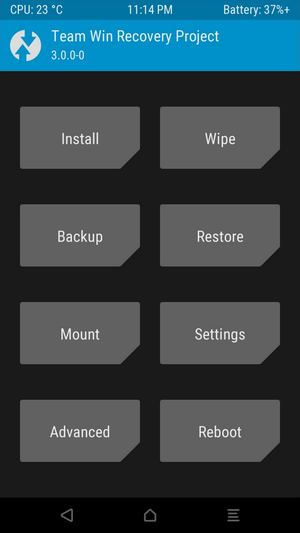 Problems of stock recovery
limited functions, can not install third-party ROMs
A custom recovery
is a third-party recovery software. 
Flashing custom recovery software to your device means
replaces the stock recovery with a third-party, customized recovery environment
Popular Customize Recovery software
Team Win Recovery Project (TWRP)
What is Team Win Recovery Project (TWRP)?
TWRP is an open-source Customize Recovery project. 
allows users to install third-party firmware (similar custom BIOS) 
can back up the current system which are functions often unsupported by stock recovery images
provides a touchscreen-enabled interface
Often installed before flashing, installing, or rooting Android devices
Some custom ROMs come with TWRP as the default recovery image.
Install TWRP
downloading a version made specifically for the device, and then 
using a tool such as fastboot, Odin.
[Speaker Notes: https://twrp.me/about/
https://en.wikipedia.org/wiki/Team_Win_Recovery_Project]
Android boot to Fastboot mode
Fastboot is a program you can run on a computer to communicate with it. 
used to manipulate the flash partitions of the Android developer phone
can unlock bootloaders
can boot the phone using a kernel image or root filesystem image which reside on the host machine rather than in the phone flash.
Fastboot is three different things with the same name
A protocol for communication between your phone hardware and a computer, 
software that runs on the phone when in fastboot mode, and 
the executable file on the computer you use to make them talk to each other.
[Speaker Notes: https://elinux.org/Android_Fastboot]
Odin  (firmware flashing software)
Odin is a utility software developed and used by Samsung internally.
Key features
Flash Stock ROM 
Flash Custom ROM
Flash Recovery File (TWRP)
Flash Kernels ( .tar/.zip/.img)
Flash Root Package (MD5 and .tar files)
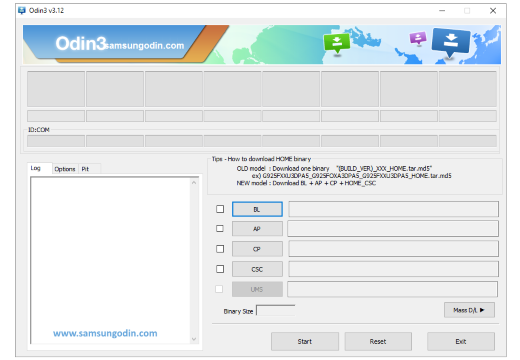 [Speaker Notes: https://samsungodin.com/]
Steps to root Android
Using adb,  Fastboot, and Magisk
https://www.youtube.com/watch?v=sPvnmgon89U
[Speaker Notes: https://www.youtube.com/watch?v=sPvnmgon89U
https://maowdroid.squabbi.com/2020/how-to-root-a-google-pixel-on-android-11/#htoc-f]
Four Steps
Unlocking OEM – Turning on a switch that allows us to run “fastboot” commands to unlock the bootloader
Unlocking Bootloader – That allows us to install custom recovery on android device.
Installing Custom Recovery (like TWRP) – Custom Recovery allows us to flash third-party images, which the default recovery doesn’t allow (for example Magisk, Viper4android etc.).
Flashing Magisk – Magisk is a suite of open-source tools for customizing fundamental parts of Android which includes “root”.
What is OEM unlocking?
Manufacturers of the device prevent users from accidentally messing up their device.
using a software switch (OEM lock) to lock bootloader
using a bootloader lock to lock fastboot/recovery models
Other differences between OEM and bootloader locks
has to turn off OEM unlock first
 then unlock bootloader 
Factory reset doesn’t have the switch setting
In some devices, you may not find the OEM unlock option. In that case, just proceed with unlocking bootloader.
fix the missing OEM Unlock button
[Speaker Notes: https://www.xda-developers.com/fix-missing-oem-unlock-samsung-galaxy-s9-samsung-galaxy-s8-samsung-galaxy-note-8/]
Enable OEM unlocking
Settings > System> About phone and tapping on Build number seven times.
Settings > System> Developer options, check the box next to USB debugging and OEM Unlocking
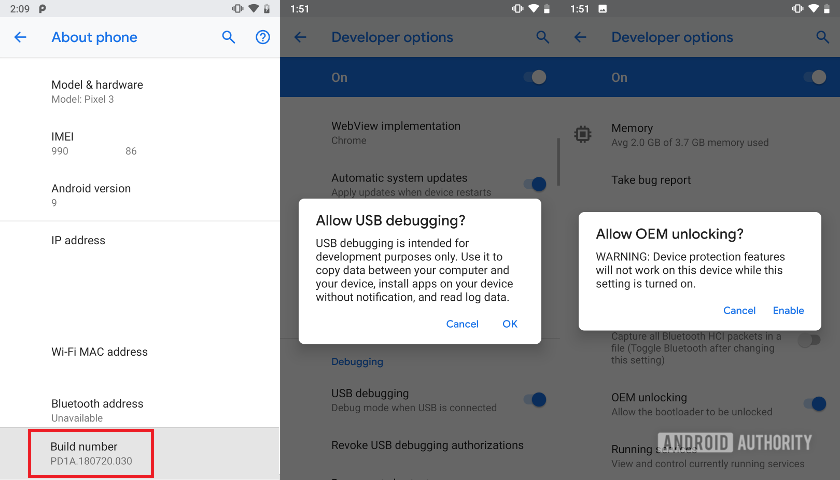 [Speaker Notes: https://www.androidauthority.com/unlock-pixel-3-bootloader-915961/]
Prepare unlock the bootloader
What is ADB and Fastboot?
Download Required Software
Install software
Connect to device
Boot to Fastboot mode
Unlock the bootloader
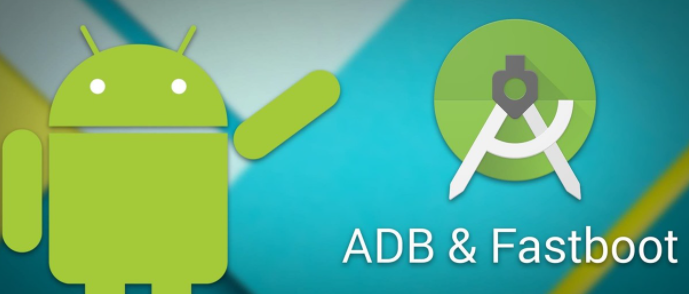 What is ADB and Fastboot?
ADB and Fastboot are utilities that unlock access to the Android system while your phone is connected to a desktop computer via a USB cable. 
Normally use ADB when Android is running. 
It enables you to access system folders, or tweak hidden settings, which are otherwise off-limits to users. 
can copy system files to and from the device using ADB, and there's also a sideload function that can be used to install system updates.
Fastboot works when Android device is booted into "Fastboot mode"
enables to access all device's partitions, include Android system, data partition, the boot partition
[Speaker Notes: https://android.gadgethacks.com/how-to/android-basics-install-adb-fastboot-mac-linux-windows-0164225/]
Download Required Software
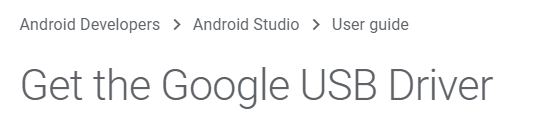 Google USB Driver
SDK Platform Tools
ADB and Fastboot
Google Factory Image
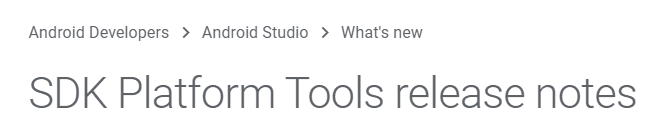 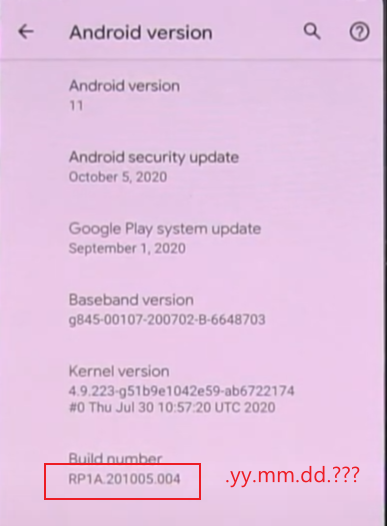 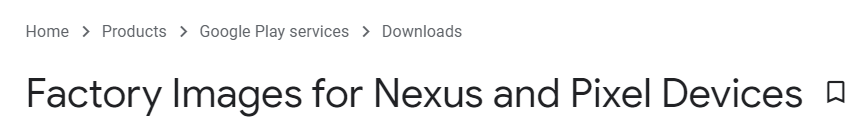 Check Android build
Install software
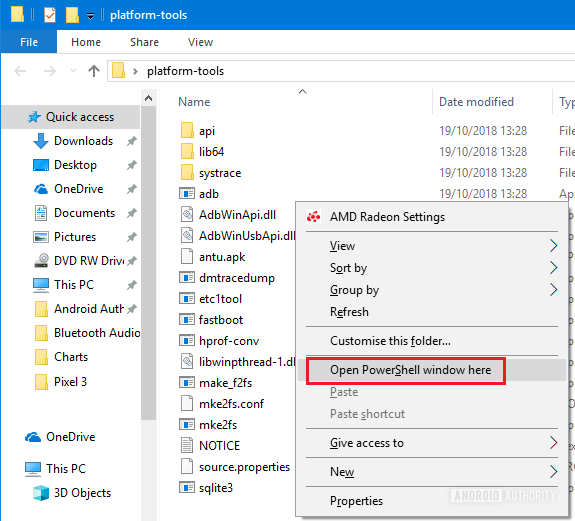 Install Google USB Drivers
Extract SDK Platform Tools
Open cmd in platform-tools folder
Extract boot.img from Factory Image
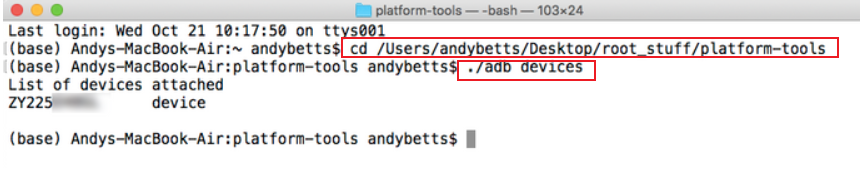 Connect to device
Mac
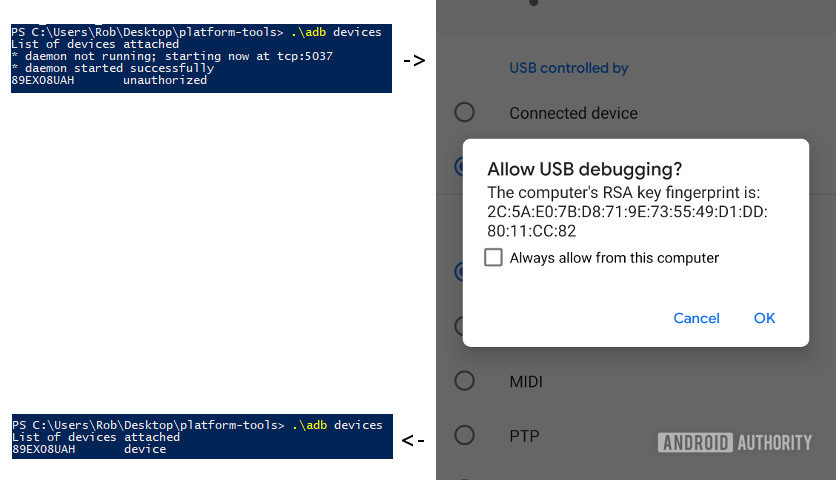 Windows
Boot the phone into the bootloader/fastboot using command adb reboot bootloader
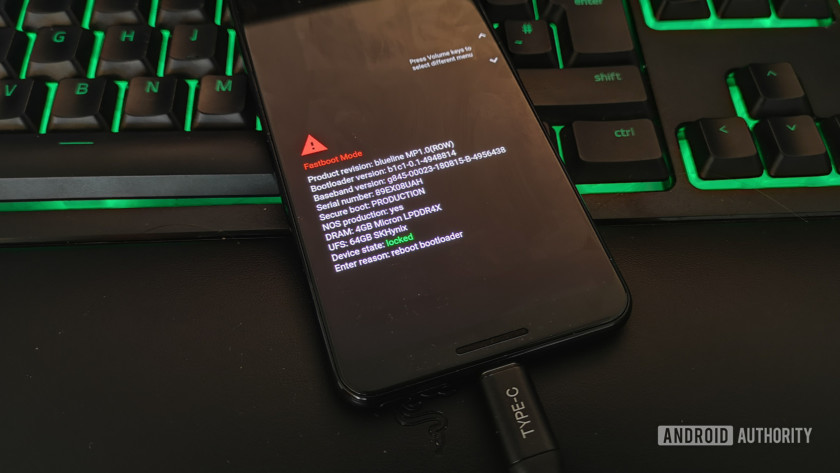 Alternative (manual boot to fastboot )
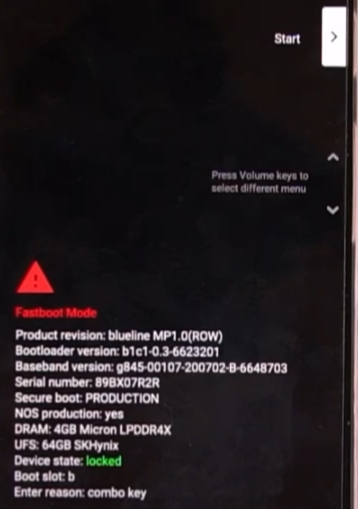 restart device
when the screen freezes or turns black 
hold the volume down
[Speaker Notes: https://tektab.com/2015/10/31/android-bootloaderfastboot-mode-and-recovery-mode-explained/
https://www.makeuseof.com/tag/use-adb-fastboot-android/]
Unlock the bootloader
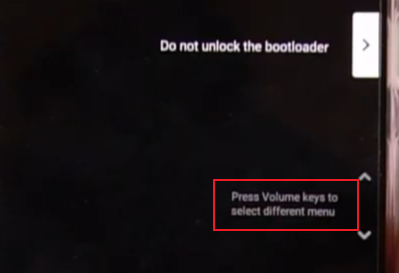 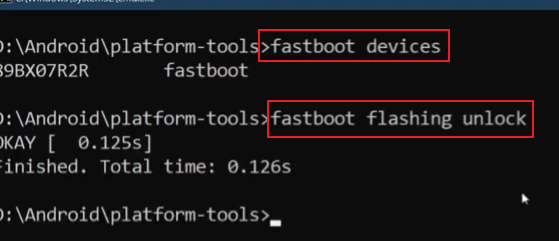 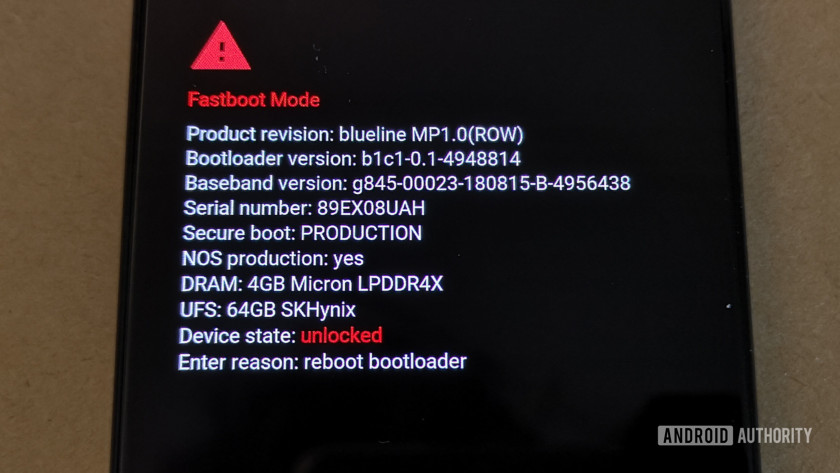 Reboot using fastboot reboot
Unlock  the bootloader usually includes a factory-reset
You may want to backup and retore data
adb backup –apk –shared –all –f /path/to/backup.adb
adb restore /path/to/backup.adb
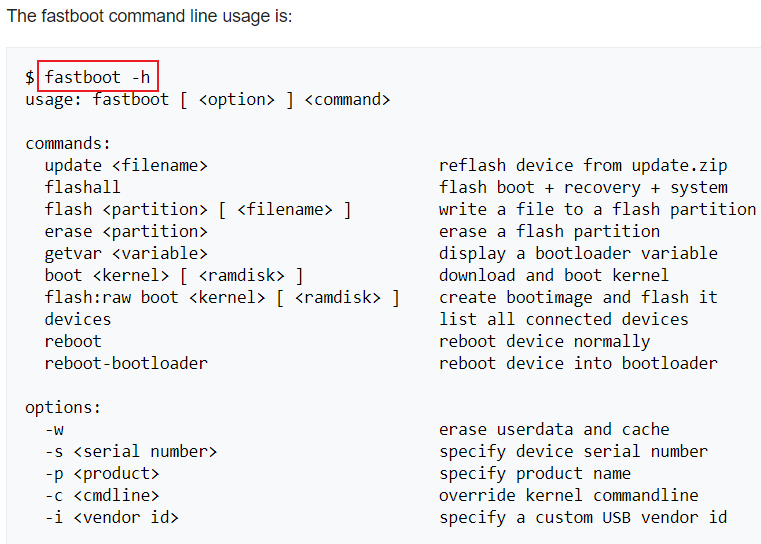 Things You Can Do With ADB and Fastboot
adb pull [path to file] [path to folder] This copies a file stored anywhere on your phone, and saves it to a specified folder on your computer.
adb push [path to file] [path to folder] The opposite of pull; send a file (boot.img) from your desktop to your phone.
adb install [path to file] Installs an APK app on your phone. This is of most use to app developers.
adb uninstall [package name] Uninstalls an app. You need to enter the full package name—usually something along the lines of com.devname.appname—instead of the common app name.
adb sideload [path to update.zip] Sideloads an update.zip firmware update. This one runs via the custom recovery on your phone. Useful if you can't wait for an update to get pushed to your device.
Things You Can Do With ADB and Fastboot
fastboot oem unlock (lollipop-) OR fastboot flashing unlock Which command you should use depends on which version of Android you're running. From Android 6 onwards you also need to enable OEM unlocking in Developer Options. Unlocking the bootloader this way wipes your phone completely.
fastboot flash recovery [filename.img] Installs a custom recovery, such as TWRP, on your device. For ease of use, we suggest changing the recovery filename to something easy—twrp.img, for instance—and moving it into the platform-tools folder.
fastboot -w Completely wipes your phone in preparation for flashing a custom ROM.
fastboot update [path to rom.zip] Flashes a custom ROM. A useful option if you haven't rooted your phone.
Downloading Magisk Manager
Prepare
Enable Developer Options 
Disable automatic system updates
Enable USB debugging
Download Canary version from Pixel 3 device
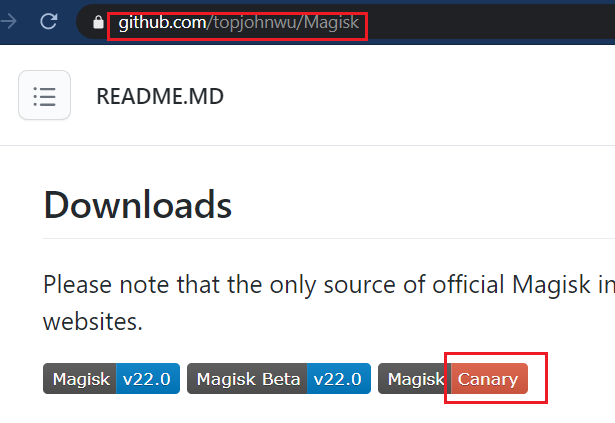 Copy boot.img to your phone
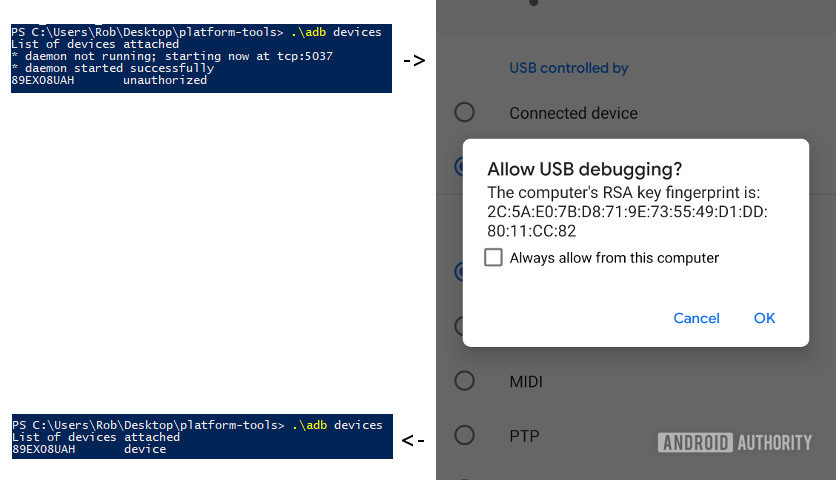 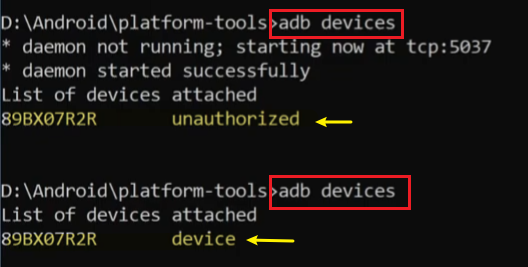 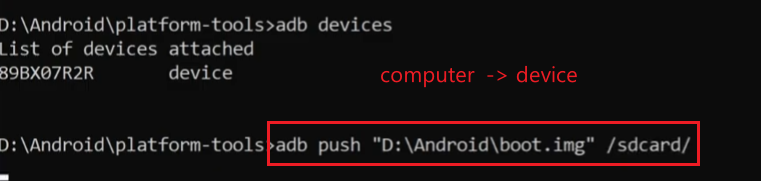 Patch the stock boot.img with Magisk
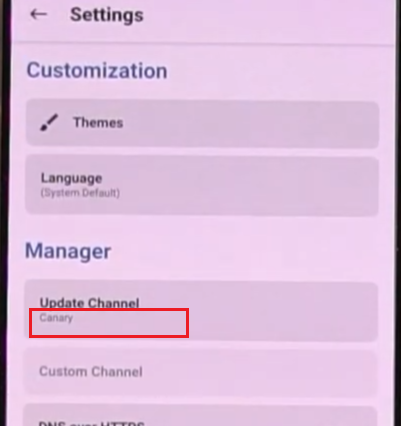 Open Magisk manager
Patch boot.img
Flash Magisk onto boot.img 
Save the new version of boot.img to device download folder
Name of the new image to  magisk_patched.img
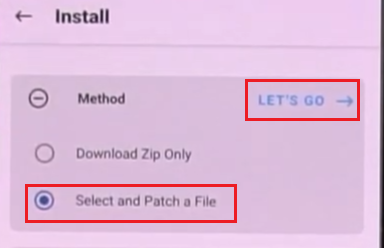 Copy magisk_patched.img back to our PC
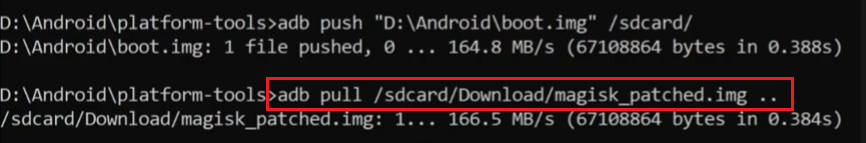 [Speaker Notes: adb pull /sdcard/Download/magisk_patched.img ..]
Flash patched image to device boot
flash the patched image to boot partition
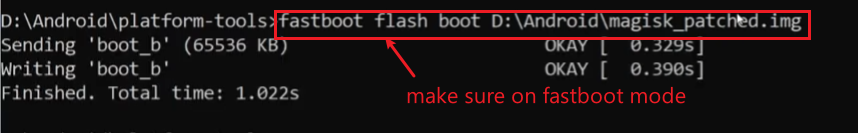 now you can boot normally
//changes in Magisk 22.0
//Magisk “Manager” now add a short string of random characters to the end the patched imag
//The old command to pull with the original filename format:
adb pull /sdcard/Download/magisk_patched.img ..
//The NEW command to pull with the updated filename format:
adb pull /sdcard/Download/magisk_patched_Xwvb3.img ..
[Speaker Notes: https://maowdroid.squabbi.com/2021/rooting-with-magisk-v22-0-amendment/]
Configuring Magisk via Magisk Manager
SafetyNet not passing on stock install
Enable Magisk Hide
Hide Magisk Manager
SafetyNet passes now!
Summary
System Mode
boot.img moved to SD card
adb push
Magisk flashed/patch boot.img
Unlock Fastboot OME/bootloader
Magisk manager
install Magisk Manager
adb pull
fastboot flashing unlock
Patched boot.img extracted to PC
Fastboot Mode
fastboot flashing boot
Rooted
adb reboot bootloader
OEM Unlocked
[Speaker Notes: https://android.gadgethacks.com/how-to/complete-guide-flashing-factory-images-android-using-fastboot-0175277/]
Steps to root Android
Using odin, TWRP, and Magisk
https://www.youtube.com/watch?v=BOfv0F12gSI
[Speaker Notes: https://www.youtube.com/watch?v=BOfv0F12gSI]
Basic steps (1)
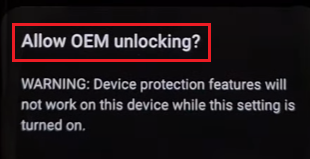 OEM unlocking
Download TWRP and odin
Flash TWRP using odin
In fastboot mode
Reboot TWRP
in recovery mode
Download no-verity-opt-encryp
to bypass OEM security check
Device Mapper Variety is a security mechanism used by OEMs in their devices to restrict the actions of rootkits so that a device can not be modified. 
Install no-verity-opt-encrypt 
using TWRP
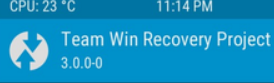 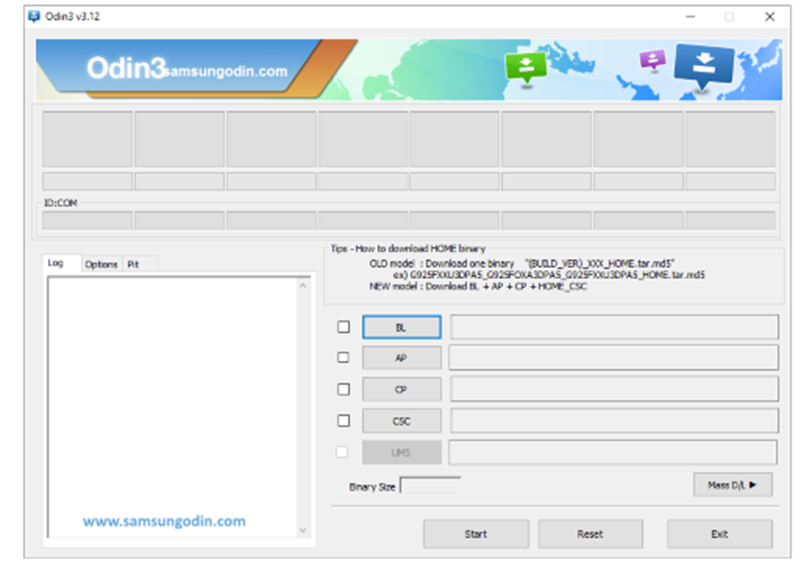 [Speaker Notes: https://www.androidinfotech.com/no-verity-opt-encrypt-versions/]
Basic steps (2)
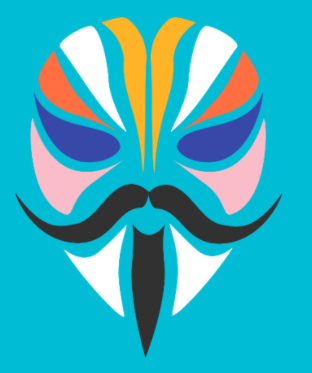 Reboot TWRP
Reboot to System mode
Download Magsik to phone
Install Magisk using TWRP
in recovery mode
Using rootcheck to check if a device is rooted
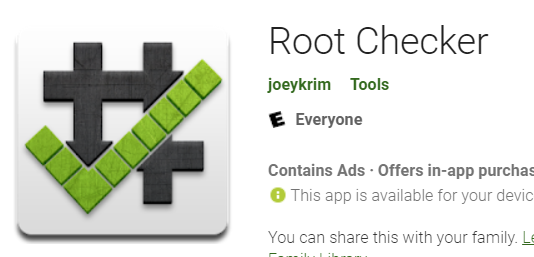 Summary
System Mode
Magisk Moved to SD card
no-verity-opt-encrypt installed
TWRP
Recovery Mode
TWRP
Magisk flashed
Recovery/TWRP Image Flashed
OEM Unlocked
Rooted
Fastboot Mode
odbin
[Speaker Notes: https://android.gadgethacks.com/how-to/complete-guide-flashing-factory-images-android-using-fastboot-0175277/]